Perfecting Our Faith - Review
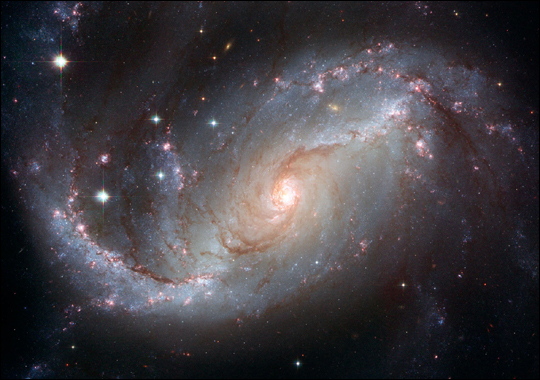 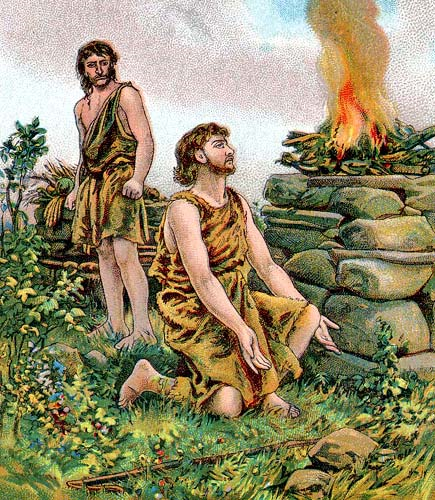 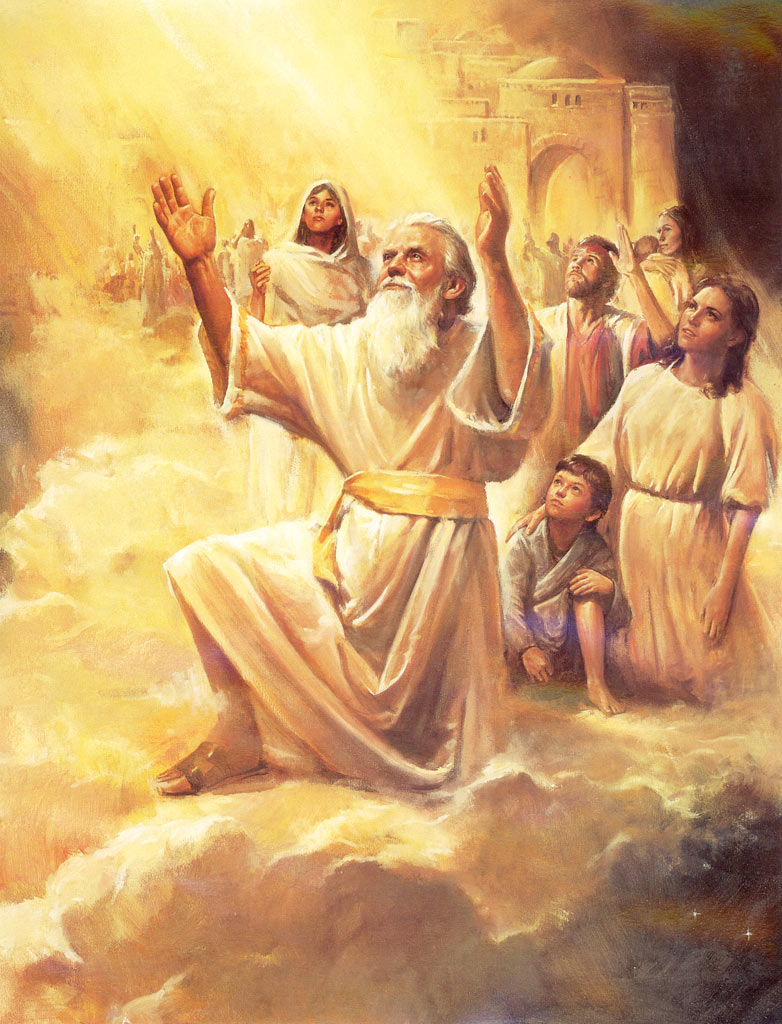 Noah and His Ark
Perfecting Our Faith
Hebrews 11:7
By faith Noah built an ark
Obeyed God
Warned about things that had never happened before
By faith he condemned the rest of the world
Received the righteousness that comes by faith
I. Noah Found Favor
Genesis 6:5-22
The earth had become corrupt
Noah, the only blameless person
Walked in close fellowship with God
Noah found favor (KJV – “Grace”) with God
Noah did everything God had commanded him (6:22; 7:5)
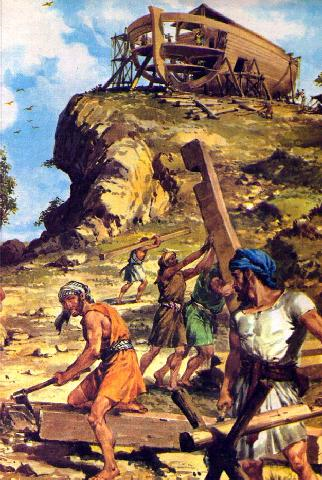 Faith
Things not yet seen
Obedience
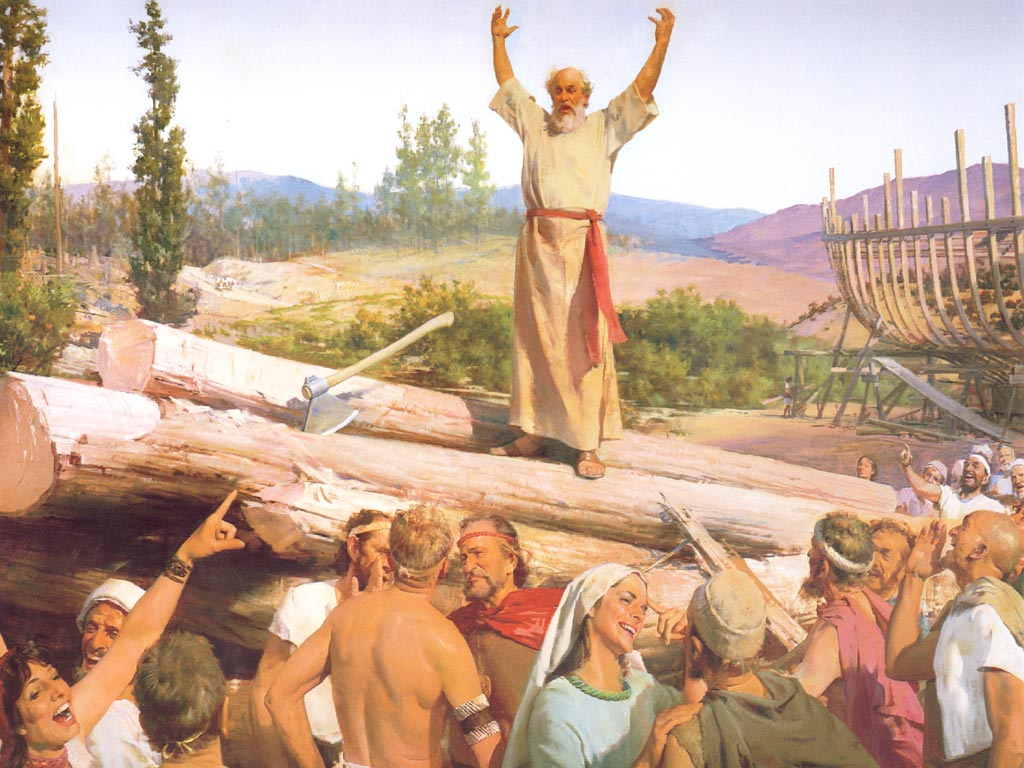 2 Peter 2:5 And God did not spare the ancient world—except for Noah and the seven others in his family. Noah warned the world of God’s righteous judgment (NASB - a preacher of righteousness). So God protected Noah when he destroyed the world of ungodly people with a vast flood.
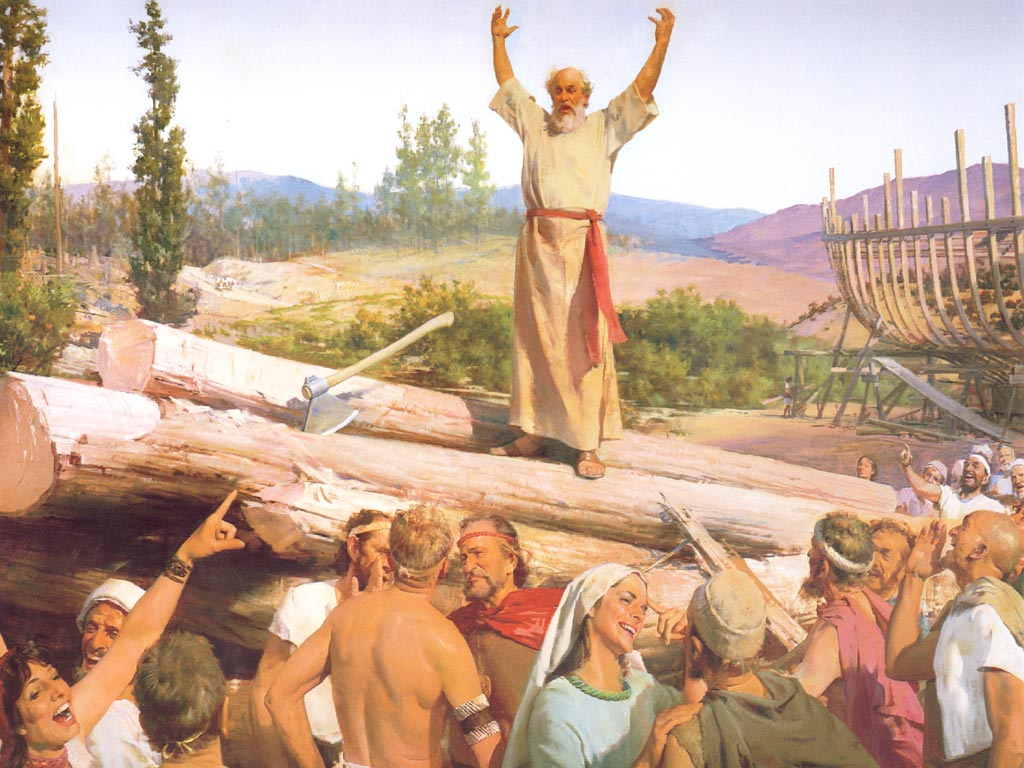 The Flood – Genesis 7:11-24
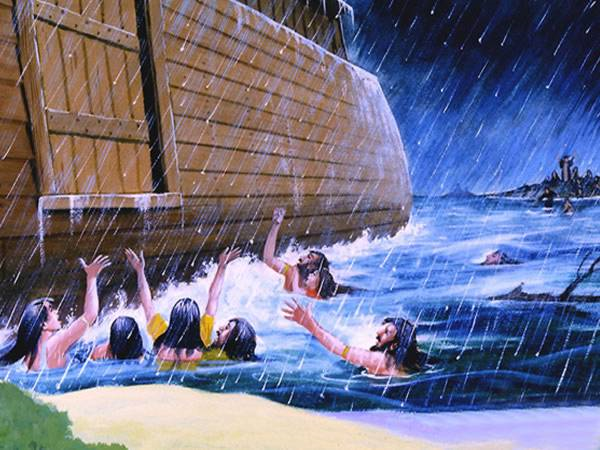 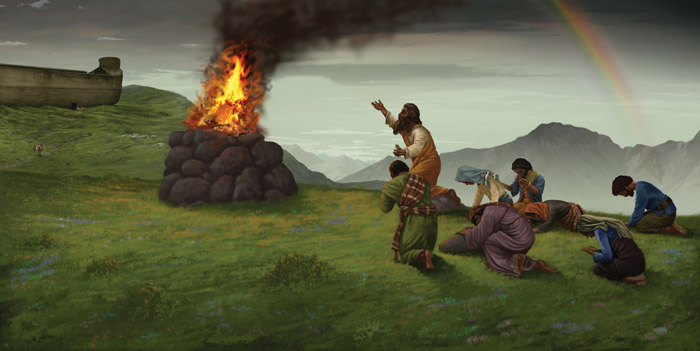 God Confirms His Covenant with Noah – Genesis 9:8-17
Never again will flood waters destroy the earth
Sign of the covenant - Rainbow
II. Like the Days of Noah
Matthew 24:37 - 39 37“When the Son of Man returns, it will be like it was in Noah’s day.  38In those days before the flood, the people were enjoying banquets and parties and weddings right up to the time Noah entered his boat.  39People didn’t realize what was going to happen until the flood came and swept them all away. That is the way it will be when the Son of Man comes.
Noah escaped the wrath of God
Walked in close fellowship with God
Noah did everything God had commanded him
Noah found favor (grace) with God
He received the righteousness that comes by faith
In contrast to Noah was the rest of the world in its wickedness
III. The Ark of Salvation
Refuge from the judgment of God
The ark is a type of Christ or the body of Christ, the church
Waterproofed - Genesis 6:15 - Waterproofed with tar (pitch – Hebrew KOPHER – literally a cover or coating, figuratively a redemption price) - 1 Peter 1:18 - 19 18knowing that you were not redeemed with perishable things like silver or gold from your futile way of life inherited from your forefathers,  19but with precious blood, as of a lamb unblemished and spotless, the blood of Christ.  
One door - John 10:7 So Jesus said to them again, “Truly, truly, I say to you, I am the door of the sheep.
Inside or Outside the Boat?
Outside? – Romans 2:5 But because of your stubbornness and unrepentant heart you are storing up wrath for yourself in the day of wrath and revelation of the righteous judgment of God
Inside? - Romans 5:8 - 9 8But God demonstrates His own love toward us, in that while we were yet sinners, Christ died for us.  9Much more then, having now been justified by His blood, we shall be saved from the wrath of God through Him.
Faith – things not yet seen 2 Corinthians 5:7 for we walk by faith, not by sight—  
Obedience – though mocked                     Matthew 5:11 - 12 11God blesses you when people mock you and persecute you and lie about you and say all sorts of evil things against you because you are my followers.  12Be happy about it! Be very glad! For a great reward awaits you in heaven. And remember, the ancient prophets were persecuted in the same way.
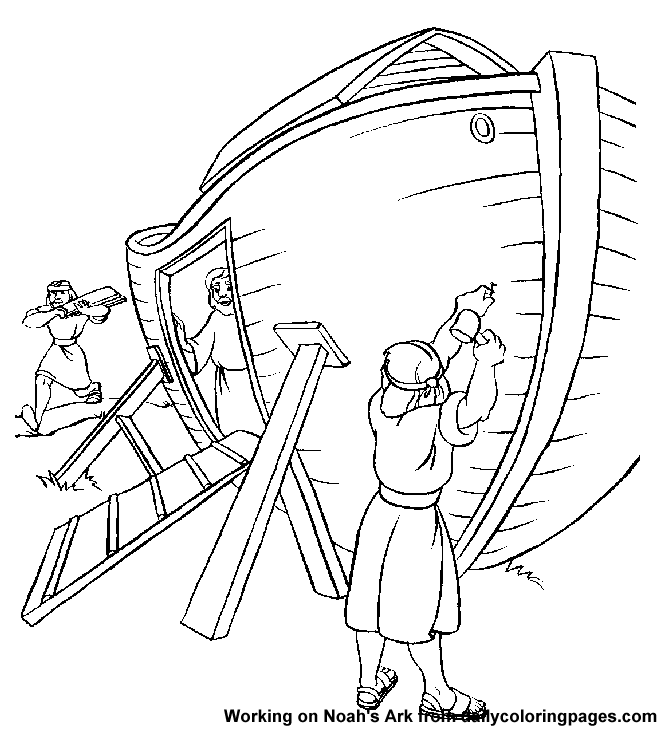 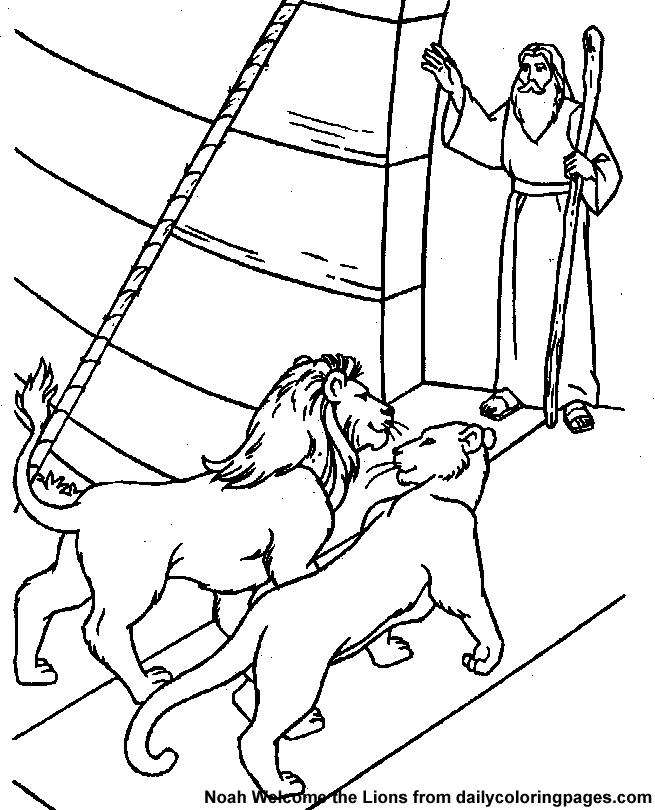 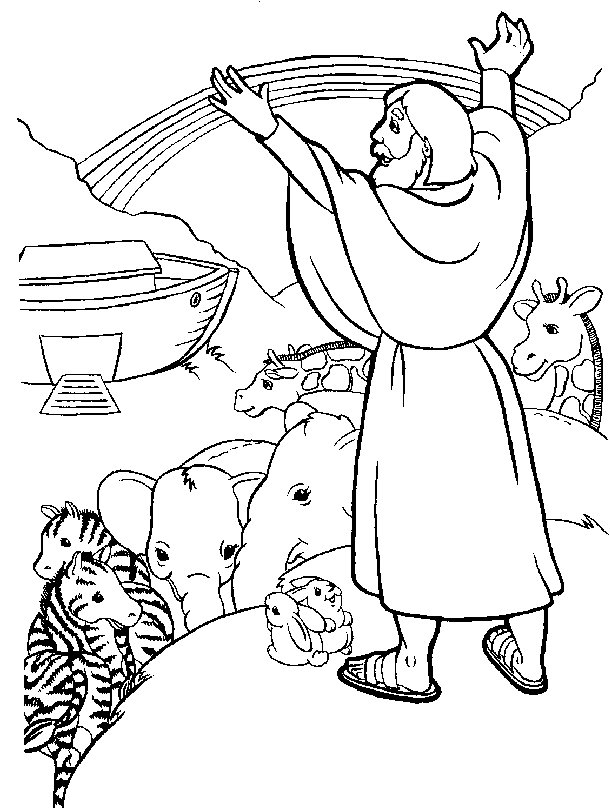 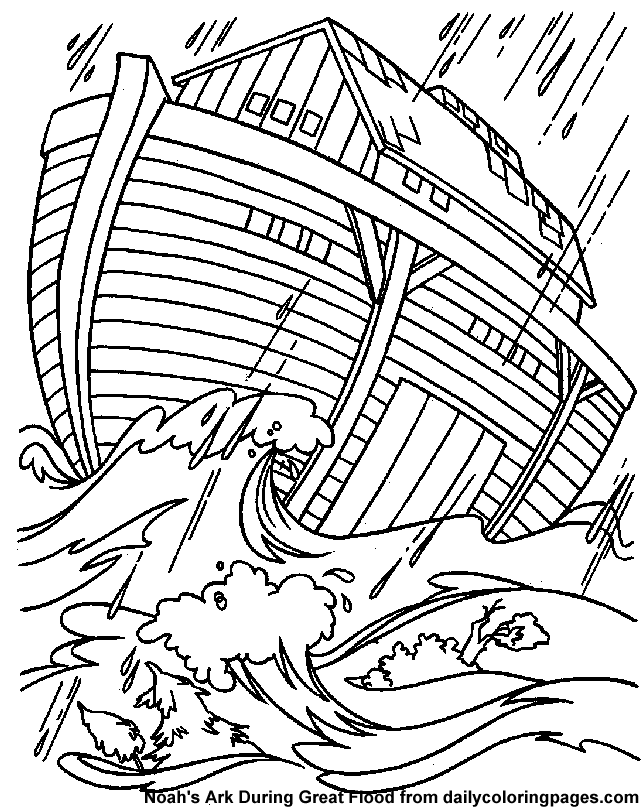